Enhancing Scalability and Liquidationin QoS Lightning Networks
Jie Wu
Department of Computer and Information Sciences 
Temple University, USA
[Speaker Notes: 可扩展性,清算]
Outline
Blockchain and Lightning Networks
QoS: Scalability and Liquidation
Supernode-based Clustering
Pooling and Pruning
Performance Evaluation
Future Work
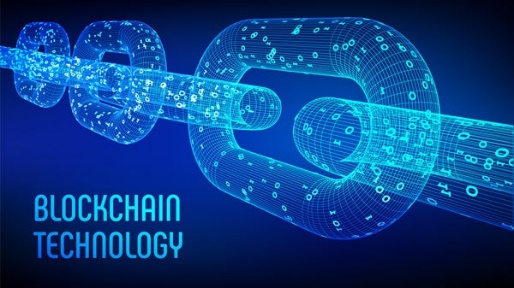 [Speaker Notes: 汇集, 修剪]
1. Blockchain and Lightning Networks
Blockchain
A system of maintaining transactions in a P2P network
Distributed ledger 

Bitcoin
Bartering
Metallic money
Paper money
Cryptocurrencies
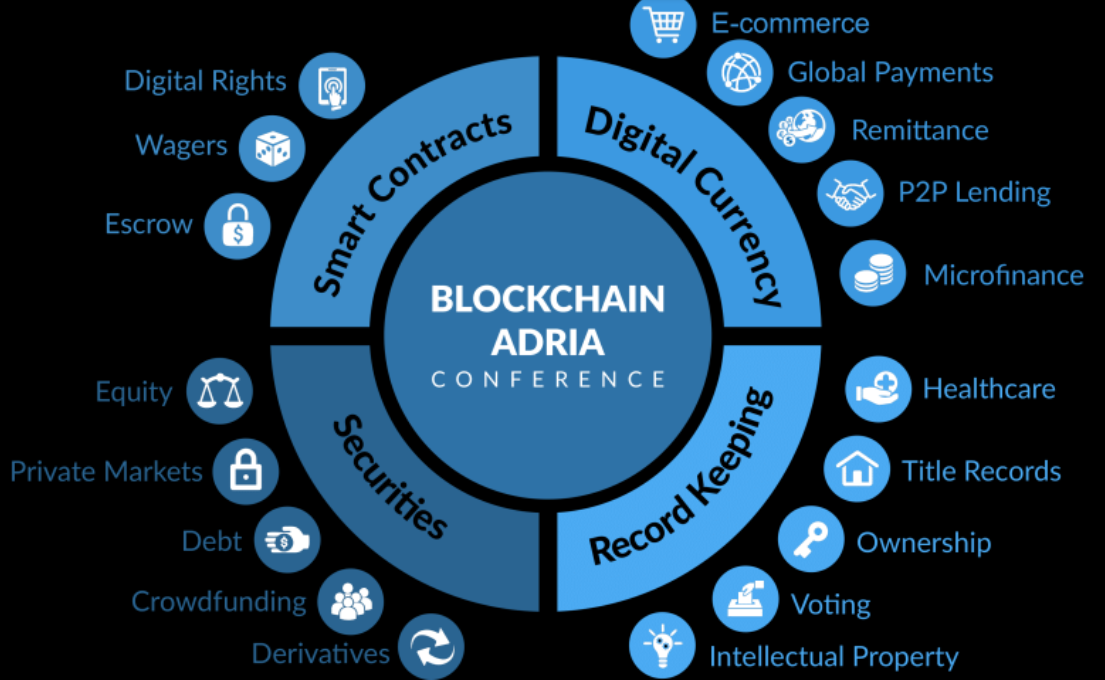 TX
[Speaker Notes: 加密货币, 分布式分类帐, dis-association between gold and US dollars in 1971.]
Blockchain Basics
Components
Transaction/block, incentive, and consensus

PoW-based blockchain mining
Mining a block: puzzle solving (Nakamoto protocol)
PoW: Prob. of solving a puzzle (computing rate)
Individual chaining of blocks
block i
block(i-1)i+
...
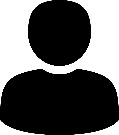 block(i+1)
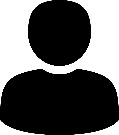 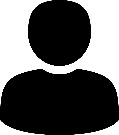 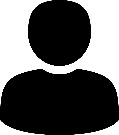 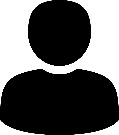 TX
[Speaker Notes: Blocks are chained to keep the right order.
Expensive broadcast process]
Blockchain Scalability
Scalability problem
10 minutes per block (1 MB) or ≤ 7 transactions per second

Solutions
On-chain: block-size, sharding, other consensuses (PoS/PoC)
Off-chain: SegWit, side chain, and tree chain

Payment channel network (PCN): layer 2
PCN
blockchain
TX
[Speaker Notes: A shard is a horizontal portion of a database, part of data. The scalability of sharding is achieved through the distribution of processing across multiple shards and servers in the network.  
Segregated Witness: splitting the transaction into two segments. Segregate the signature part so more transactions can be placed.
10 minutes and the block size limit of 1 megabyte.  3.7 to 7 transactions per second.]
Lightning Networks (LNs)
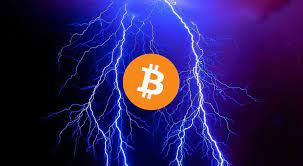 Micropayment channels
Quick transactions between trusted neighbors
Avoiding block confirmation via off-chain payment

Fund allocations
Allocation of node funds to channels

Bidirectional transactions
Fund balance in two directions:  channel capacity
Channel balance of two sides are private
4
1
5
6
2
TX
[Speaker Notes: 小额支付渠道]
Payment Path
Indirect fund transfer
Between two untrusted neighbors

Payment path
A sequence of non-repeated trusted neighbors 

Types of paths
Single-path and multi-path
e.g., transfer $4 from u to v
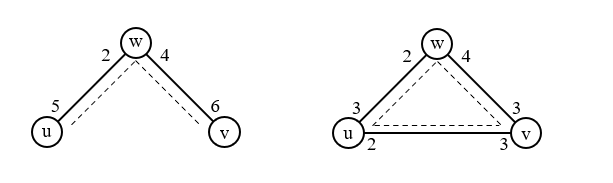 TX
2. QoS: Scalability and Liquidation
Scalability for path searching
Searching process with global information 
Route validation (for channel balance check)

Liquidation for fund transfer
Success ratio for transactions
Alleviated with multi-path, but more involved

LN is dynamic: A change in topology or capacity is broadcasted
TX
Existing Solutions
a
a
1
5
9
5
Current scalability solution
Flare: reducing time to find a payment route
Challenges: large search space
Current liquidation solution
Revive:  rebalancing cycles
Challenges: fixed channel capacity
10
6
3
8
e
e
b
b
2
6
8
4
9
5
2
6
c
c
d
d
7
3
10
6
4
4
TX
3. Supernode-based Clustering
A special clustering approach
Addressing both scalability and liquidation
Graph G = (E, V) partitioned into clusters locally (why?)

Supernodes  S     V
Each cluster is headed by a supernode
Being locally self-connected reduces update cost
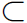 Clustering
Basic algorithm
Node v is clusterhead when v has two unconnected neighbors
Property
Clusterheads form a locally self-connected dominating set (DS)
Low-efficiency: too many clusterheads (black nodes)


4
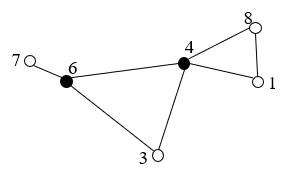 [Speaker Notes: H depends on N and ESP capacity 

簇头]
4. Pooling and Pruning
Supernode selection (S)
Induced subgraph G[S] is connected and V-S     N(S)
Fund pooling by supernodes
Pooling funds in all clusters 
Redistributing funds to external channels in G[S]
Routing 
Searching in a reduced space in G[S], rather than G
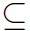 V-S
S
[Speaker Notes: 汇集,修剪]
Design Details
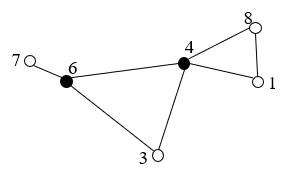 Each node 
Knows its k(=2)-hop info.

Escrow Account
Each node has one escrow account for its supernode neighbor

Fund allocations of supernodes
Use escrows to allocate more funds to external channels

Implementation
Local status calculation, then status/link-state broadcasting
[Speaker Notes: 代管账户]
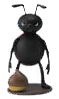 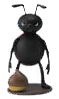 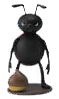 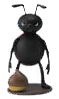 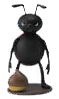 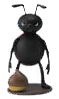 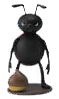 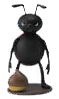 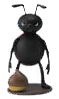 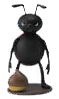 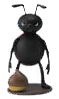 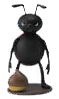 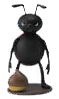 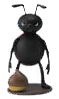 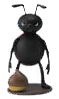 Self-Organizing Local Solutions
Local decisions/fixes

P2P and simple interaction (local w/o seq. propagation)

Global functionality

E.g., connectivity
Principles

P1: Local actions w/ global properties    		(scalability)

P2: Minimization of maintained state 		(usability)

P3: Adaptive to changes 
    		(self-healing)

P4: Implicit coordination 
 		(efficiency)
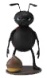 Agility
[Speaker Notes: Ants in swam intellegence]
Node Pooling
Supernode selection  (Wu and Dai 2004)
All nodes are initially supernodes
A supernode v becomes a non-supernode if any two neighbors
    of v are connected by a path (under k-hop view, k=2) such that  
    for each intermediate node u in the path, Pri(u) >  Pri(v)

Time complexity: O(Δ2), where Δ is max node degree
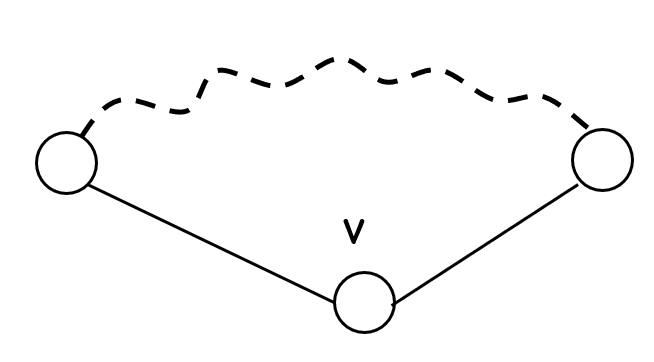 [Speaker Notes: H]
Supernode Selection
Node v
2-hop local view
A distinct priority Pri(v)

Supernode set 
S = {3, 4, 6}

Node 1’s view 
1-hop view
2-hop view
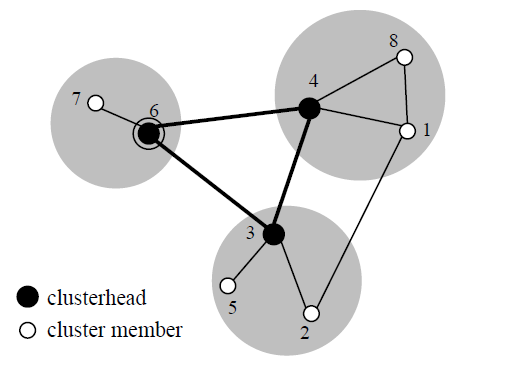 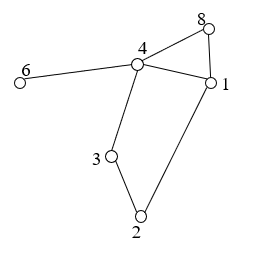 Network Dynamics
Nodes joining/leaving (channels up/down)
Local update (2-hop): no propagation 
Supernode stability: graceful evolving clustering 

Theorem: When a node is added to/deleted from an LN, it will only affect the status of k-hop neighborhood of the node. 


4
e.g., deleting 3 changes no node & adding 9 changes 6 to a regular node
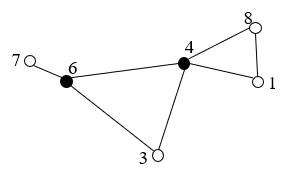 9
Link Pruning
Link Priority
Reserve lexicographical order for link uv
    Pri(max{Pri(u), Pri(v)}, min{Pri(u), Pri(v)}), e.g.,  Pri(3, 2) > Pri(3, 1)
 
Link Pruning (Wu and Jiang 2020)
Link uv can be removed if there is a replacement path 
    (under k-hop view, k=2) connecting u and v: all
    intermediate links have higher priorities than uv.
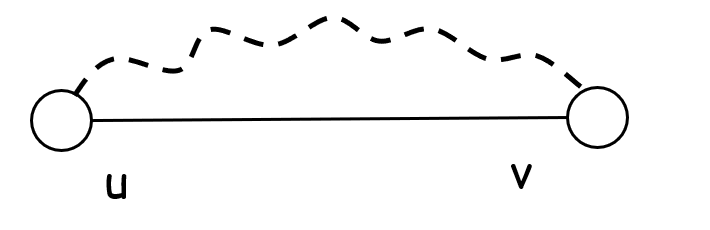 Neighbor Set Reduction
Asynchronous link pruning

Still 2-hop views from two end nodes 

Replacement paths (avoiding circular replacements)



         


4
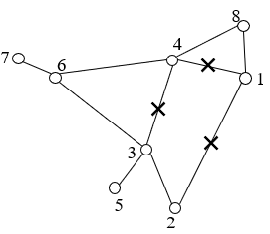 Replace for 12:

2341
23481
23641
236481
Irreplaceable Replacement Path
Irreplaceable replacement path
Min link: of a replacement path
MaxMin link: max of min links of all replacement paths
Theorem: Given a connected graph, the resultant graph after link pruning will remain connected.
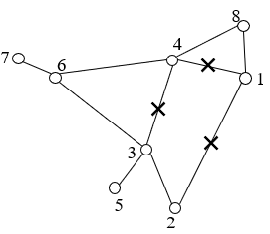 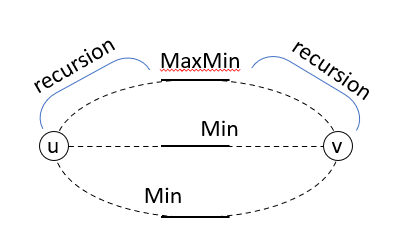 236481
A 25-node example
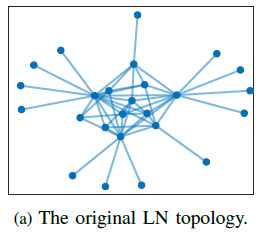 Pooling or pruning only
A combination of pooling and pruning
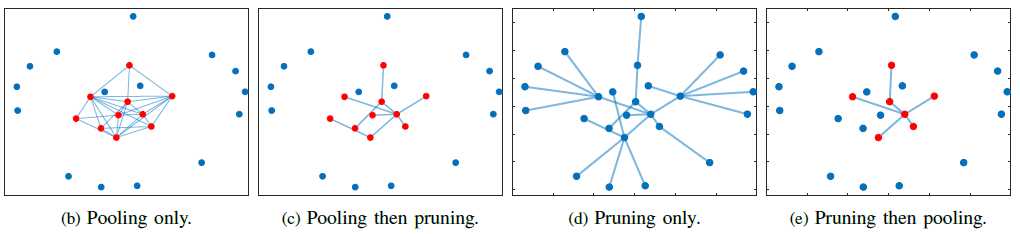 [Speaker Notes: H depends on N and ESP capacity]
5. Performance Evaluation
Channel capacity
Three intervals 

Channel balance
Perfectly balanced 
Randomly balanced 

Transaction amount
Homogeneous
Heterogeneous
    (micro, small, med., large)
Node/link reduction
Pooling/pruning efficiency

Success ratio (SR)
Single transaction (ST)
Transaction flow (TF)

Path length (PL)
Routing fees (not include)

Node degree (ND)
Topologies
Custom network (CN)                
Power law distribution for LNs
100 nodes and 340 links 
Reduction to 42 supernodes 

ISP and Watts-Strogatz (WS)
ISP: power law and WS: small world
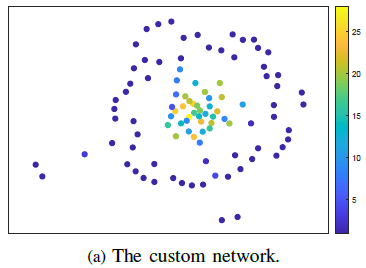 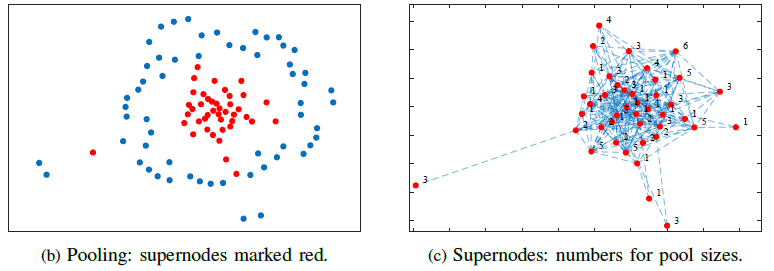 [Speaker Notes: Internet service provider: power-law,  Watts-Strogatz (WS): small world
Stro’gatz]
Pooling only on CN: homogenous
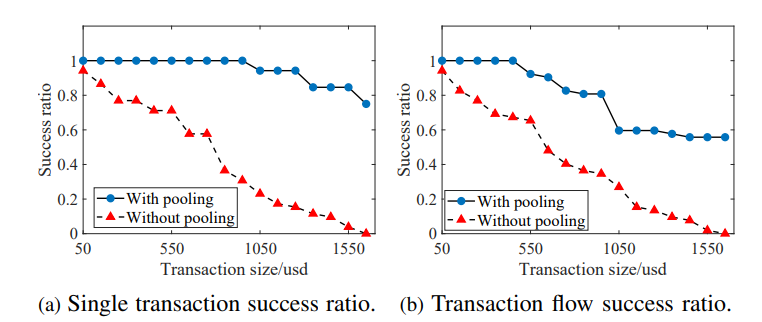 Randomly balanced
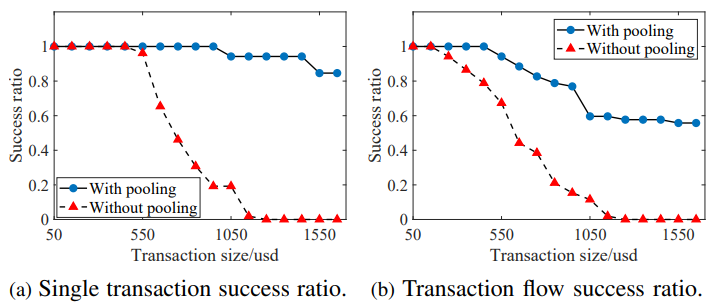 Perfectly balanced





   
      Channel capacity: [1000, 1500) 50%, [1500, 2000) 35%, [2000, 2500) 15%
[Speaker Notes: Randomly balanced vs. Perfectly balanced: channel balance?

CLoTH simulator]
Pooling only on CN: heterogenous
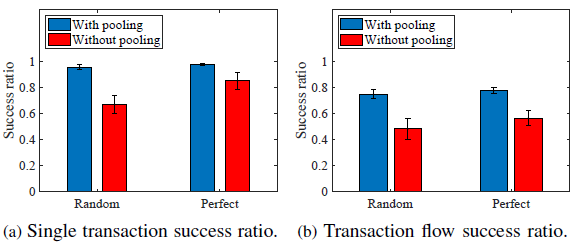 Improvement is more significant in transaction flow

Transactions: micro (0, 200] 40%, small (200, 800] 30%
                        med. (800, 1000] 20%, large (1000, 1600] 10%
Pooling + Pruning on CN
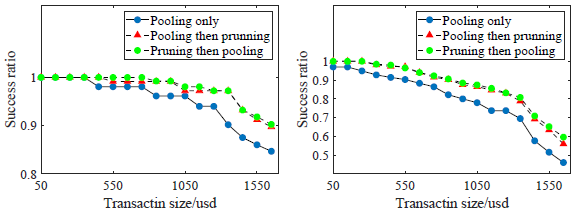 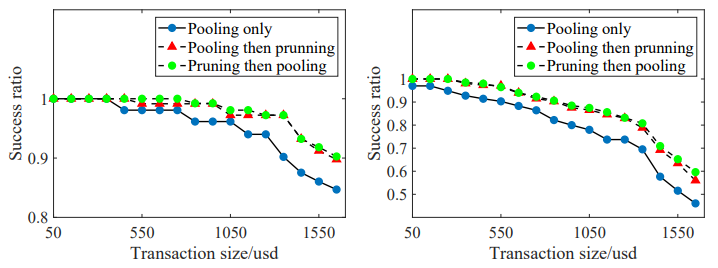 Homogenous
Heterogenous
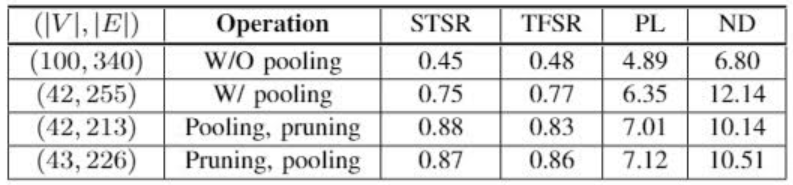 [Speaker Notes: Model the relation between winning probability and delay with a exponential function
Guide service providers pricing scheme

STSR (single transaction SR), TFSR (transaction flow SR), PL (path length), ND (node degree)]
ISP and WS
Effectiveness of pooling/pruning on success ratio (SR)

Tradeoff: SR vs. path length (PL)
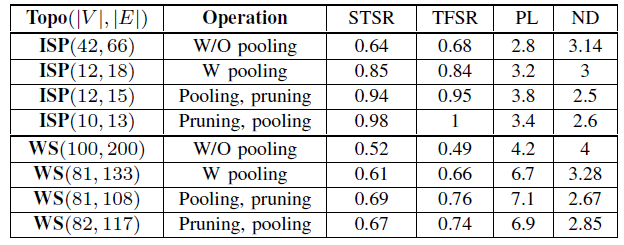 Update Cost
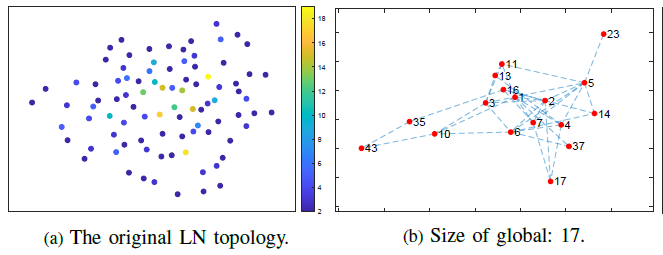 A sample CN:
	(V, E) = (90, 199)
	Diameter D=8

     Another CN:
        (V, E) = (70, 197)
	Diameter D=4

     Global CDS:
       Guha/Khuller’s solution
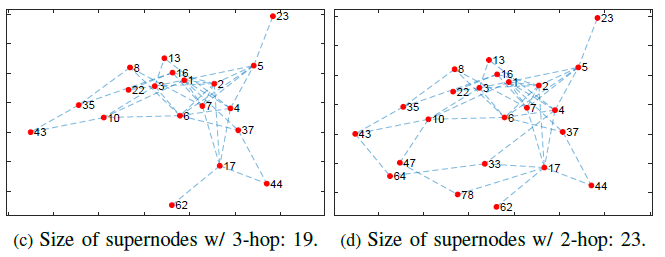 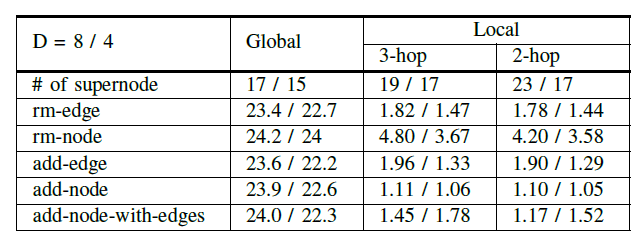 [Speaker Notes: Model the relation between winning probability and delay with a exponential function
Guide service providers pricing scheme]
CLoTH Testbed
CLoTH: A payment network testbed, (V, E) = (100, 224)

	Transaction #: 1,200 (heterogenous)
   	Transaction fees: 10 (per node)
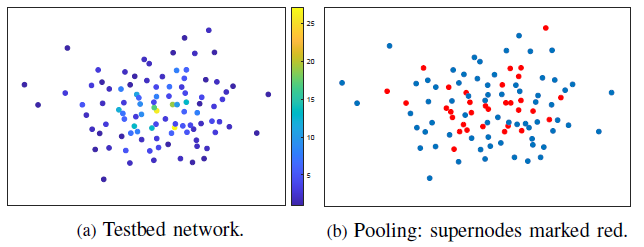 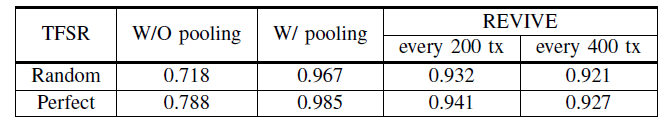 [Speaker Notes: Model the relation between winning probability and delay with a exponential function
Guide service providers pricing scheme]
6. Future Work
Hierarchical clustering
Supernodes of supernodes (e.g., node 6)












Trade-offs
Benefit (successful transactions) 
Cost (various fees/updates)
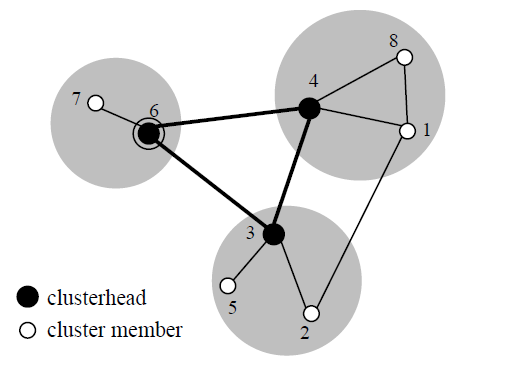 [Speaker Notes: Future, CloTH simulator]
Future Work (Cont’d)
Impact of locality
Value of k on pooling efficiency and local fixes 

ID rotation
E.g., ID inversion (for size reduction)






Others 
Games: on topology, fund allocation, and routing fees
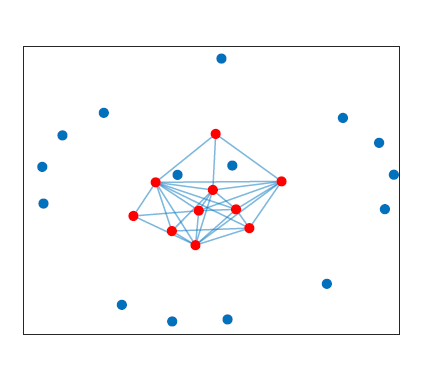 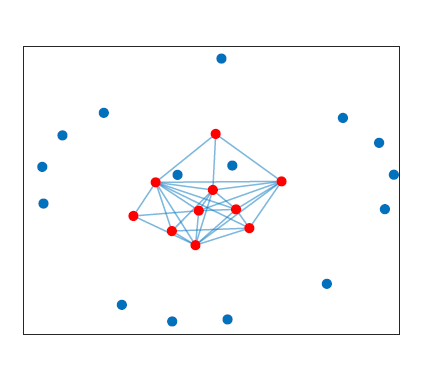 Future Trends
Future of cryptocurrency
Decentralized: Bitcoin
Centralized: Digital Currency Electronic Payment (DCEP)
In-between: Libra (Novi wallet)

Blockchain smartphones  
Commercial: HTC and Samsung
Edge blockchain via offloading
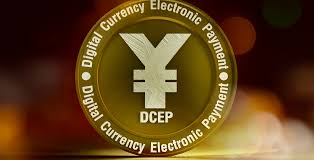 [Speaker Notes: 数字货币电子支付,  Facebook: Libra,  HTC 宏达电
Blockchain smartphones: Additional layer for security of cryptocurrency
Software Zion, enabling the secure storage of the major cryptocurrencies (Bitcoin, Litecoin, Ethereum) or tokens]
Blockchain vs. Distributed Sys. (DS)
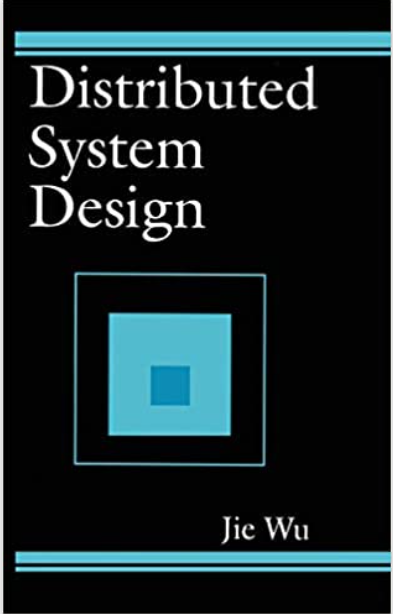 Past results applied in blockchain?
Latency hiding 
Concurrency control
Quorum voting 

Trilemma in blockchain and DS
                         scalability                                        consistency


        security              decentralization      availability           partition tolerance
[Speaker Notes: 三难: Brewer's theorem: CAP theorem.]
Questions
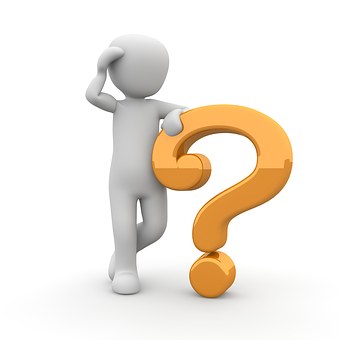 J. Wu and F. Dai, “A Generic Distributed Broadcast Scheme in Ad  Hoc Wireless Networks,” IEEE Transactions on Computers, 2004.

J. Wu and S. Jiang, “Local Pooling of Connected Supernode in Lightning Networks for Blockchains," Proc. of IEEE Blockchain,  2020.